지역사회복지론
>>
지역사회 보장 협의체
2018063 홍준희
2118067 조용덕
2318029 박수민
contents
1. 개념


2. 등장배경


3. 연혁


4. 법적근거


5. 구성체계


6. 운영 현황


7. 활동 기사
지역사회보장 협의체 - 개념
지역사회보장협의체란?


지역의 사회보장을 증진하고 
사회보장과 관련된 서비스를 제공하는 
관계 기관·법인·단체·시설과 연계·협력을 위해 
시군구 단위로 설치하는 민관협력 기구
지역사회보장 협의체 - 기능
지역사회보장계획의 수립∙과정∙평가 등
지역사회보장의
주요 사항에 대하여
민간과 공공의 협력하여 심의∙자문
협치 기능
사회보장과 관련된 서비스를 제공하는
관계 기관∙법인
단체∙시설과 
연계∙협력 강화
연계 기능
협의체 내 통합 및 조정역할 수행

지역주민 욕구 반영
통합적 서비스 제공체계지원

보건복지를 비롯한
고용/주거/교육/
문화/환경 등 
다양한 영역과 연계
통합 서비스 기능
지역사회보장 협의체 - 등장배경
국가중심→ 지방중심의 복지흐름으로, 
지역사회의 공적/민간 사회복지 전달체계 간의 협력체계가 미비해 
사각지대가 발생하게 되어 서비스를 제공하는데 한계가 발생
이와 같은 한계와 사각지대를 해결하기 위해 공공과 민간부문의 
협력체계를 구축하기 위한 지역사회복지협의체의 신설이 추진됨
지역사회보장 협의체 - 등장배경
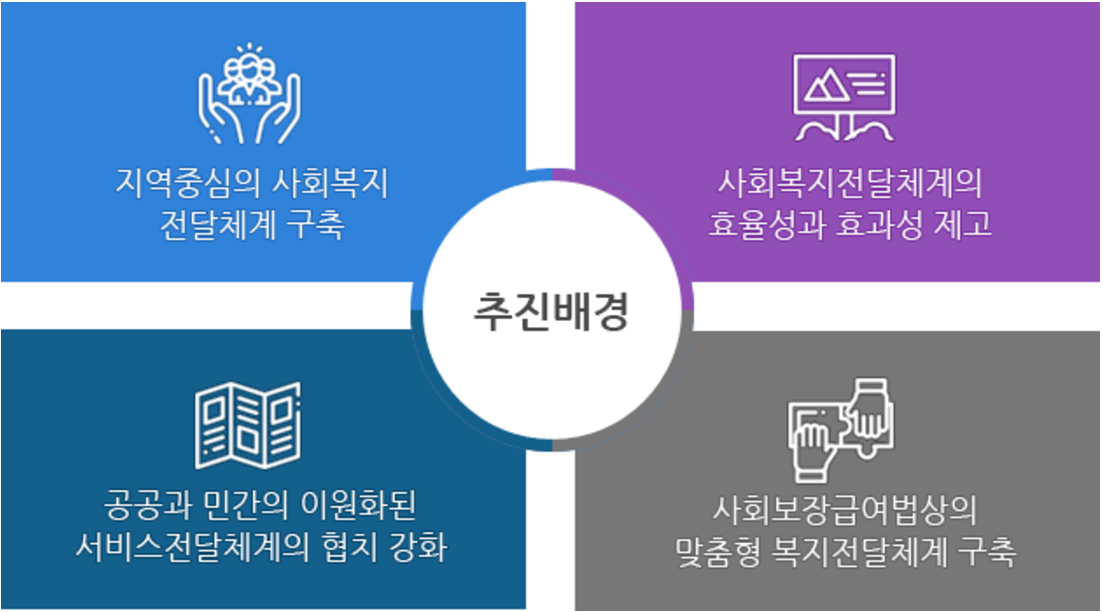 지역사회보장 협의체 - 연혁
명칭: 사회복지위원회

지역사회보장협의체 시범사업 추진
명칭: 지역사회복지협의체

사회복지사업법 개정

각 지역 지역사회복지협의체 설립

지역사회보장계획
수립 의무화
명칭: 지역사회보장협의체

사회보장급여법 제정

중앙부처와 연계 
→사회복지에서 사회보장으로 범주 확대
2015.7
2005.7 이후
2005.7 이전
읍·면·동 지역사회보장협의체의 법적근거
시·군·구 지역사회보장협의체의 법적근거
지역사회보장 협의체 - 법적근거
「사회보장급여법」 제 41조에 따라 
사회보장 증진 및 사회보장과 관련된 서비스 연계 협력 강화,
지역사회의 심의·자문 역할 수행
「사회보장급여 시행규칙」제 7조에 따라
위기가구 상시 발굴
사각지대 발굴 및 맞춤형 지원을 위한 지역사회 인적 안전망 구축
민관협력을 바탕으로 한 사회 자원 발굴 및 연계 지원
    (후원, 자원봉사, 사회공헌 등)
「사회보장급여법」 제 41조 2항
지역사회보장 협의체 - 법적근거
② 지역사회보장협의체는 다음 각 호의 업무를 심의ㆍ자문한다.

  1. 시ㆍ군ㆍ구의 지역사회보장계획 수립ㆍ시행 및 평가에 관한 사항
  2. 시ㆍ군ㆍ구의 지역사회보장조사 및 지역사회보장지표에 관한 사항
  3. 시ㆍ군ㆍ구의 사회보장급여 제공에 관한 사항
  4. 시ㆍ군ㆍ구의 사회보장 추진에 관한 사항
  5. 읍ㆍ면ㆍ동 단위 지역사회보장협의체의 구성 및 운영에 관한 사항
  6. 그 밖에 위원장이 필요하다고 인정하는 사항
「사회보장급여법 시행규칙」제 7조 1항
지역사회보장 협의체 - 법적근거
① 법 제41조제7항에 따른 읍ㆍ면ㆍ동 단위 지역사회보장협의체는 
다음 각 호의 업무를 지원한다.

1. 관할 지역의 저소득 주민·아동·노인·장애인·한부모가족·다문화가족 등 사회보장사업에 의한 도움을 필요로 하는 사람 발굴 업무
2. 사회보장 자원 발굴 및 연계 업무
3. 지역사회보호체계 구축 및 운영 업무
4. 그 밖에 관할 지역 주민의 사회보장 증진을 위하여 필요한 업무
지역사회보장 협의체 - 구성체계
지역사회보장협의체- 실무협의체 · 실무분과-읍면동 협의체의 
수평적 네트워크를 통해 지역사회보장증진을 위한 단위별 역할 수행
성별, 지역특성을 고려한 
대표성,포괄성, 민주성을 원칙으로 구성

지역사회보장 관련 심의·자문중심
실무지식과 경험이 풍부한 사람으로 위촉.

심의안건 사전검토, 실무분과 역할조정, 공동 사업 개발 및 정책화 등
대표 협의체
실무 협의체
실무
분과
동협
의체
대상별, 지역별, 기능별 인원 구성 
지역 여건에 따른 탄력적 운영

기관·법인·단체·시설 간 연계 및 협력 강화 보장계획 모니터링, 특성화 사업 추진
다양한 배경의 주민구성
부녀회장, 주민자치회 위원 등

사각지대 발굴, 자원발굴·연계 
지역문제 해결방안 모색 등
지역사회보장 협의체 - 구성체계
담당 공무원
각 자치구 지역사회보장협의체
담당 공무원
운영계획 및 예산관리, 위원관리, 운영관리, 
회의 및 모니터링, 추진 실적 수합 및 제출
각 동주민센터의
동지역사회보장협의체
담당 공무원
위원관리, 회의운영, 마을복지 계획 사업 및 특화사업 추진, 기금 및 사업비 운영
지역사회보장 협의체 - 운영현황
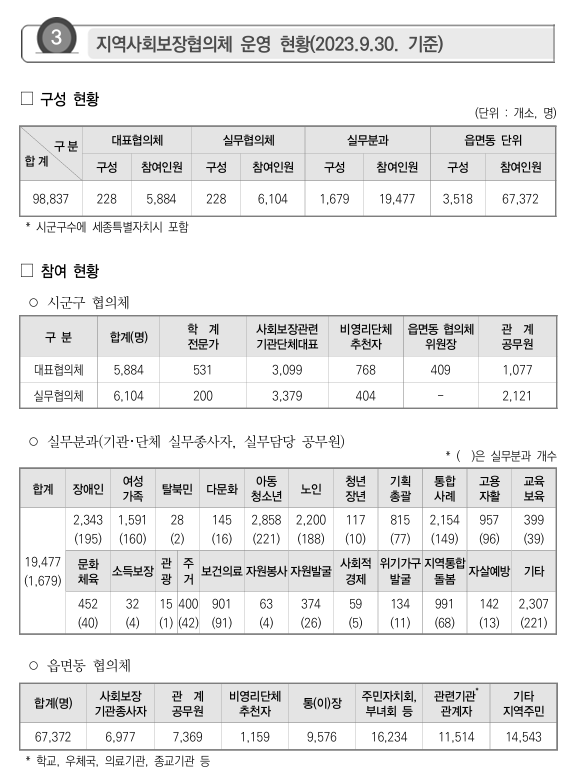 지역사회보장 협의체 - 운영현황
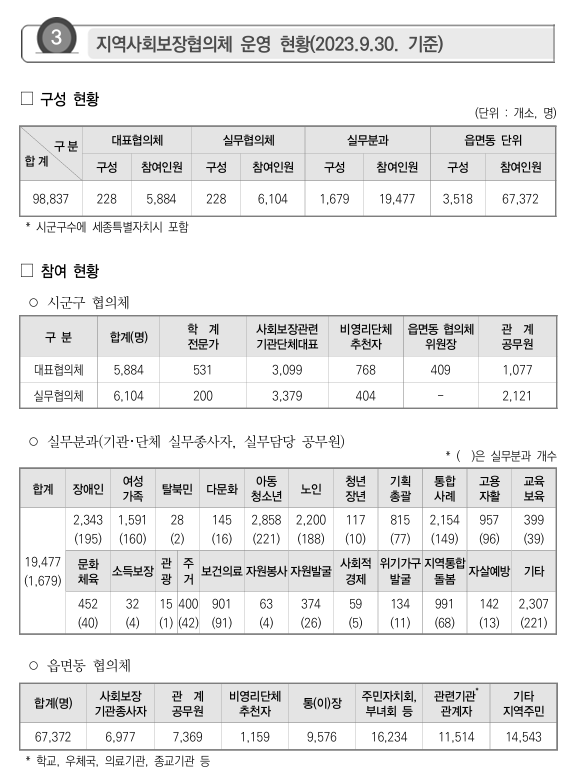 지역사회보장 협의체 - 활동기사
http://www.bzeronews.com/news/articleView.html?idxno=683921
어르신들의 행복한 가을 나들이 -불교공뉴스
http://www.todayplusnews.com/news/articleView.html?idxno=84782
취약계층 주거 개선 봉사 -투데이 플러스
http://www.dtnews24.com/news/articleView.html?idxno=778694
쌀 모아서 떡 전달 행사 - 디트 뉴스24
출처
-  2024년도 지역사회보장협의체 안내서(보건복지부)